SQL Command#03
จัดทำโดย 
สุรินทร์ทิพ  ศักดิ์ภูวดล
คณะ ICT มหาวิททยาลัยพะเยา
Different Types of SQL JOINs
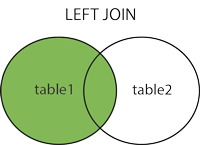 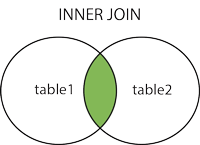 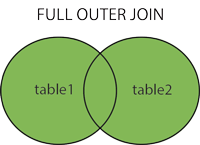 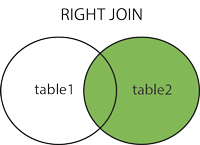 INNER JOIN
The INNER JOIN keyword selects records that have matching values in both tables. (จะเลือกแสดงข้อมูลที่ตรงกันทั้ง 2 table)
SELECT column_name(s)FROM table1INNER JOIN table2ON table1.column_name = table2.column_name;
SELECT *
FROM color
INNER JOIN sales_car
ON color.color_id = sales_car.color_id
SELECT sales_car.sale_id,sales_car.sale_id,
sales_car.color_id,color.Color_desc
FROM color
INNER JOIN sales_car
ON color.color_id = sales_car.color_id
INNER JOIN
select * from Color

select * from sales_car

SELECT *
FROM color
INNER JOIN sales_car
ON color.color_id = sales_car.color_id
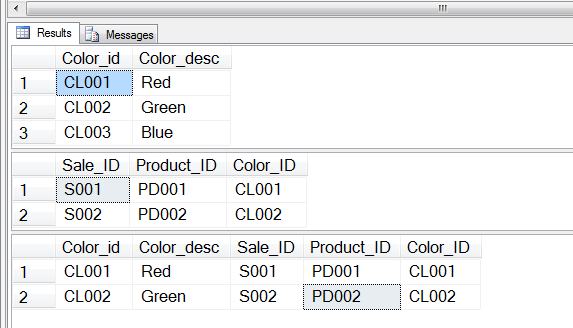 LEFT JOIN
The LEFT JOIN keyword returns all records from the left table (table1), and the matched records from the right table (table2). The result is NULL from the right side, if there is no match.  แสดงข้อมูลที่อยู่ทางซ้าย (คือ table1) เป็นหลัก
SELECT column_name(s)FROM table1LEFT JOIN table2ON table1.column_name = table2.column_name;
SELECT *
FROM color 
LEFT JOIN sales_car
ON color.color_id = sales_car.color_id
SELECT sales_car.sale_id,sales_car.sale_id, sales_car.color_id,color.Color_desc
FROM color 
LEFT JOIN sales_car
ON color.color_id = sales_car.color_id
LEFT JOIN
select * from Color
select * from sales_car

SELECT *
FROM color 
LEFT JOIN sales_car
ON color.color_id = sales_car.color_id
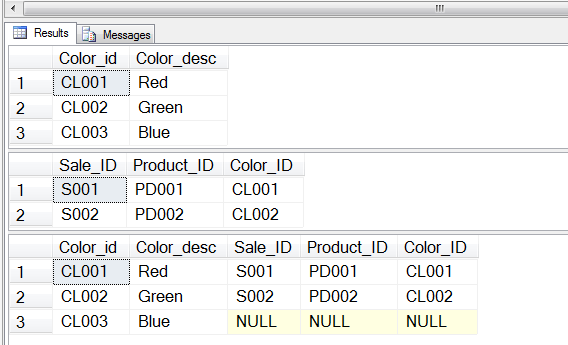 Add Data (S003)
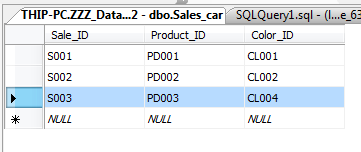 RIGHT JOIN
The RIGHT JOIN keyword returns all records from the right table (table2), and the matched records from the left table (table1). The result is NULL from the left side, when there is no match. แสดงข้อมูลที่อยู่ทางขวา (คือ table2) หลังคำว่า Right join เป็นหลัก
SELECT column_name(s)FROM table1RIGHT JOIN table2ON table1.column_name = table2.column_name;
SELECT *
FROM color 
RIGHT JOIN sales_car
ON color.color_id = sales_car.color_id
SELECT sales_car.sale_id,sales_car.sale_id,
sales_car.color_id,color.Color_desc
FROM color 
RIGHT JOIN sales_car
ON color.color_id = sales_car.color_id
RIGHT JOIN
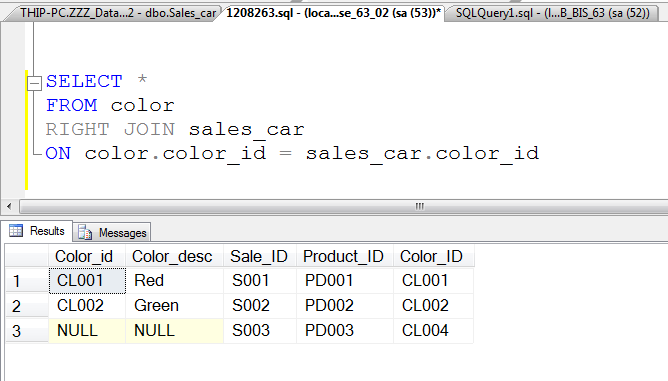 RIGHT JOIN
select * from Color
select * from sales_car

SELECT *
FROM color 
RIGHT JOIN sales_car
ON color.color_id = sales_car.color_id
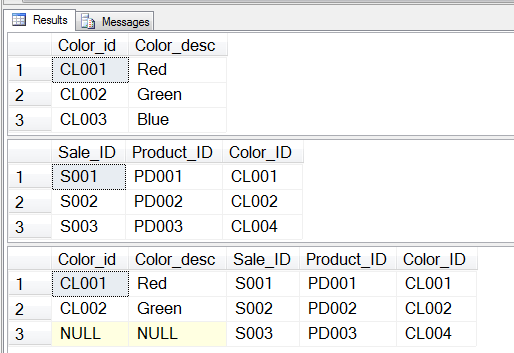 FULL OUTER JOIN
The FULL OUTER JOIN keyword returns all records when there is a match in left (table1) or right (table2) table records. (นำข้อมูลมาหมด)
SELECT column_name(s)FROM table1FULL OUTER JOIN table2ON table1.column_name = table2.column_nameWHERE condition;
FULL OUTER JOIN
select * from Color
select * from sales_car

SELECT *
FROM color 
FULL OUTER JOIN sales_car
ON color.color_id = sales_car.color_id
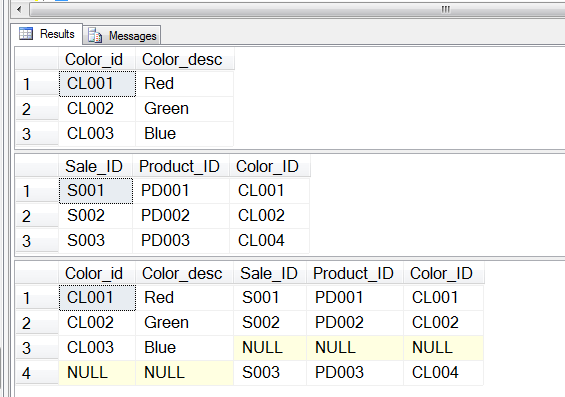 LIKE
select emp_no,emp_name,job_no from Employee
where Emp_Name like'%ชาย‘  ลงท้ายด้วยคำว่า “ชาย”
select emp_no,emp_name,job_no from Employee
where Emp_Name like'ชาย%‘   นำหน้าด้วยคำว่า “ชาย”
select emp_no,emp_name,job_no from Employee
where (Emp_Name like'%ชาย%')  คำว่า “ชาย” อยู่ตำแหน่งใดก็ได้
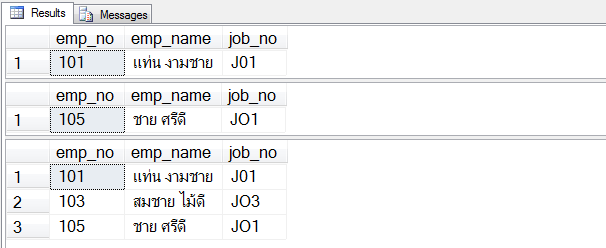 Reference :
https://www.w3schools.com/sql/